ПОРОШКИ (часть 2)
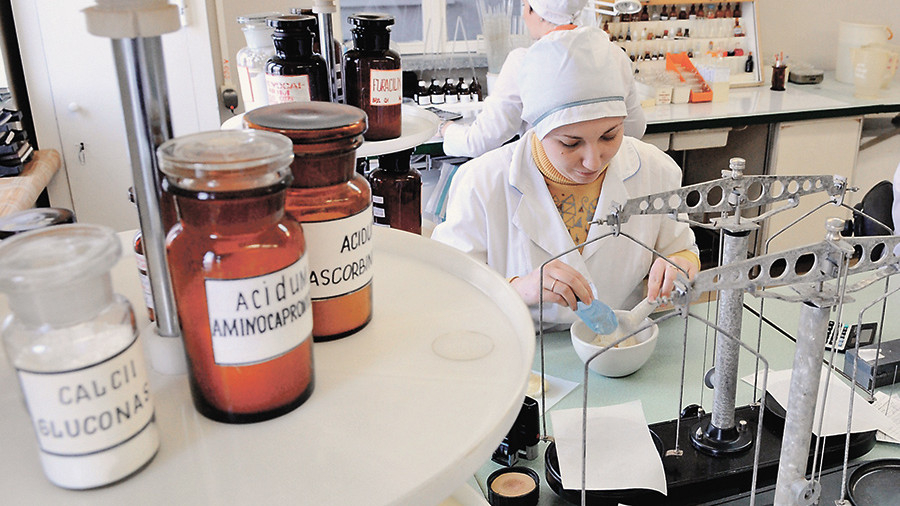 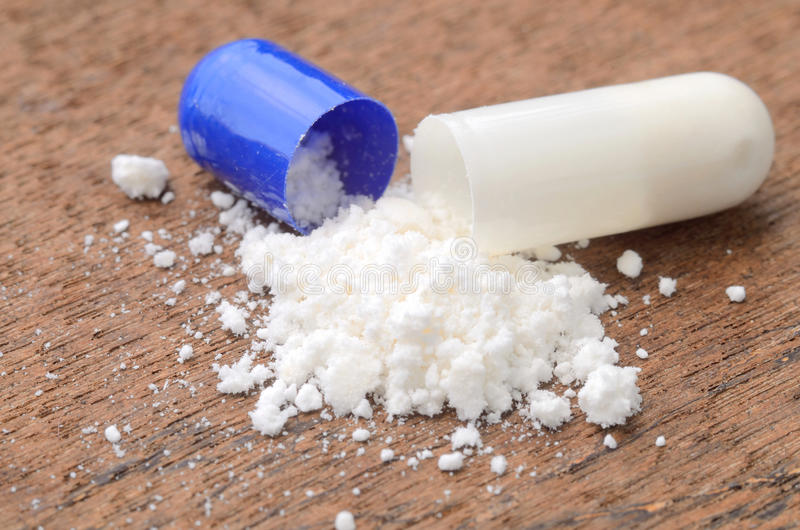 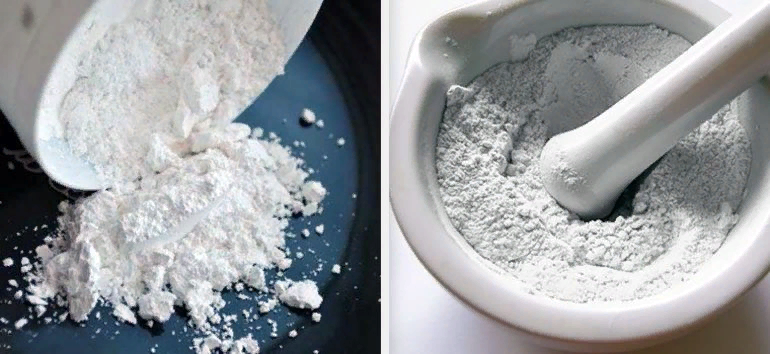 1
Внутриаптечный контроль качества порошков  с производными 
пурина и пиразола
2
Провести  ВАК порошка состава:
 К-ты ацетилсалициловой     |0,1н. NaOH, Э=М=180
Анальгина  по 0,25                  |0,1н. I2,Э=М/2=351/2=176 
                 Р = 0,5 г
Описание. Белый или слегка желтоватый кристаллический порошок без запаха.
Качественный анализ:
Анальгин + ацетилсалициловая к-та: 0,01 г ЛФ помещают в фарфоровую чашку + 5-6 капель серной кислоты концентр., нагревают → красное окрашивание (ауриновый краситель).
3
Количественный анализ:
Ацетилсалициловая к-та: 0,1н. NaOH, Э=М=180,16 
Т = 0,018016
а=1 порошок    V0,1н. NaOH = 0,25/0,018016 = 13,88 мл
0,5/0,05=10
а=0,05 г              V0,1н. NaOH = 13,88/10 = 1,39 мл
Методика: 5 мл спирта + 1-2 капли  раствора метилового красного и титруют раствором 0,1н. NaOH до желтой окраски (нейтрализуют спирт) + 0,05 г порошка + 1 кап. раствора метилового красного и титруют раствором 0,1н. NaOH до желтой окраски. 
Х,г = VKTP/a = 1,3910,0180160,5/0,05 = 0,25 г.
Отклонение:  ±8%,    [0,23-0,27]
4
Анальгин: 0,1н. I2;    Э=М/2=351,36/2=175,68    
Т = 0,017568.
а=1 порошок    V0,1н I2 = 0,25/0,017568 =14,2 мл
а=0,05 г              V0,1н. I2 = 14,2/10 = 1,42 мл

Методика: к 0,05 г порошка + 4-5 мл спирта + 2 капли раствора 0,1н. HCl и титруют быстро раствором 0,1н. I2 до желтой окраски, не исчезающей в течение 30 сек.
       1 г – 160 мл спирта
0,25/10 – х мл спирта                 х=4 мл

Х,г =VKTР/a = 1,4210,0175680,5/0,05 = 0,25 г.

Отклонение:  ±8%,    [0,23-0,27]
Заключение.
5
Провести  ВАК порошка состава:
Анальгина   0,02             | 0,1н. I2, Э=М/2=351/2=176 
Димедрола  0,005           | 0,1н. AgNO3, Э=М=292
Сахара         0,2                                                                             
          Р = 0,225 г

Описание. Белый или слегка желтоватый кристаллический порошок без запаха.
Качественный анализ:
1. Анальгин: к 0,01 г ЛФ + 0,5 мл воды + раствор хлорида железа → синее окр. → исчезает.
2. Димедрол: к 0,01 г ЛФ в фарфоровой чашке прибавляют 5 капель концентрированной серной кислоты; образуется желтое окрашивание.
3. Хлориды: к 0,01 г ЛФ + 0,5 мл воды + 2 капли                 р-ра нитрата серебра; белый творожистый осадок.
6
Количественный анализ:
Анальгин: 0,1н. I2; Э=М/2=351,36/2=175,68    
Т = 0,017568.
а=1 порошок      V0,1н I2 = 0,02/0,017568 =1,14
0,225/0,05=4,5
а=0,05 г               V0,1н. I2 = 1,14/4,5  = 0,25 мл
а=0,1 г                 V0,1н. I2 = 0,252= 0,5 мл

Методика: к 0,1 г порошка + 2-3 мл спирта + 2 капли 
0,1н. р-ра HCl и быстро титруют 0,1н. раствором I2 до желтой окраски.
     1 г – 160 мл спирта
0,02/5 – х мл спирта   х=0,64 мл

Х,г =VKTР/a = 0,510,0175680,225/0,1 = 0,02 г.

Отклонение:  ±15%,    [0,017-0,023]
7
Димедрол:  0,1н. AgNO3, метод Фаянса по бромфеноловому синему,  Э=М= 291,82  Т = 0,0292.
а=1 порошок     V0,1н. AgNO3= 0,005/0,0292 = 0,17 мл
Навеску увеличить не можем, п/э   уменьшаем концентрацию титранта
V0,02н.AgNO3=0,175=0,85мл; Т0,02н.=0,0292/5=0,00584
Методика: Взвешиваем один порошок и помещаем в пенициллинку + 2 мл воды + 1-2 капли р-ра бромфенолового синего + по каплям разведенную уксусную к-ту до зеленовато-желтой окраски и титруют р-ром 0,02н. AgNO3 до фиолетовой окраски.
Х,г= VKTР/a = 0,850,005840,225/0,225(взвешенное) = 0,005 г
Отклонение: ±20%  [0,004-0,006]. 
Заключение.
8
Провести  ВАК порошка состава:
 Анальгина  0,25                        |0,1н. I2, Э=М/2=351/2=176 
 Кофеин-бензоата  натрия  0,1    | 0,1н. HCl, Э=М=144. 
                                  Р = 0,35 г

Описание. Белый или слегка желтоватый кристаллический порошок без запаха.
Качественный анализ:
1. Анальгин и бензоат-ион: к 0,01 г ЛФ + 0,5 мл воды + раствор хлорида железа → синее окр. → окр. исчезает и выпадает розово-желтый осадок.
2. Кофеин: к 0,01 г ЛФ + 0,5 мл воды + 2 капли раствора йода→ бурый осадок.
9
Количественный анализ:
Анальгин: 0,1н. I2; Т = 0,0176.
а=1 порошок    V0,1н I2 = 0,25/0,0176 =14,23 мл
0,35/0,05=7
а=0,05 г             V0,1н. I2 = 14,23/7 = 2,03 мл
Методика: к 0,05 г порошка + 4-5 мл спирта + 2 капли р-ра 0,1н. HCl и титруют быстро раствором 0,1н. I2 до желтой окраски.

Х,г =VKTР/a = 2,0310,01760,35/0,05 = 0,25 г.

Отклонение:  ±8%,    [0,23-0,27]
10
Кофеин-бензоат натрия: 0,1н. HCl, эфир. ТNaбенз= 0,0144. 
Титруют по бензоату натрия, которого в препарате 60%. 
   60 г Na бенз. – 100 г КБNa
ТNaбенз= 0,0144 – Тусл.    Tусл=0,0144100/60=0,0240;  
а=1 порошок     V0,1н. HCl = 0,1/0,0240 = 4,17 мл
0,35/0,05 =7
а=0,05 г              V0,1н. HCl = 4,17/7 = 0,6 мл
Методика: к 0,05 г порошка + 2 мл воды + 3 мл эфира + 2 капли р-ра  метил.оранж-го (разв.1:5) + 1 каплю р-ра метиленового синего и титруют р-ром 0,1н. HCl до фиолетовой окраски водного слоя.
Vэфира = Vводной фазы в конце титрования
Х,г = VKTуслP/a = 0,60,02400,35/0,05 = 0,1 г.
Расчет отклонений. Заключение.
11
Внутриаптечный контроль качества порошков  с  витаминами
12
Провести  ВАК порошка состава:
Кислоты ацетилсалициловой 0,2| 0,1н. NaOH | разн.
Кислоты аскорбиновой  0,15       | 0,1н. NaOH |0,1н. I2
Сахара   0,25                                  | не опред.
                                      Р = 0,6 г
Описание. Белый кристаллический порошок без запаха.
Качественный анализ:
1) Ацетилсалициловая к-та: к 0,01 г ЛФ + 0,5 мл воды + 5-6 капель разв. HCl, нагревают → белый осадок и запах уксусной кислоты.
2) Аскорбиновая кислота: к 0,01 г ЛФ + 0,5 мл воды + 
    2 кап. р-ра нитрата серебра; серый  осадок.
13
Количественный анализ:
Сумма а/салиц. кислоты  0,1н. NaOH, Э=М=180,Т=0,0180 
и аскорбиновой кислоты   0,1н. NaOH, Э=М=176,Т=0,0176.
а=1порошок    V0,1н. NaOH = 0,2/0,0180 + 0,15/0,0176 =
                                           =11,1 + 8,5 = 19,6 мл 
0,6 г/0,05 г =12
а=0,05 г            V0,1н. NaOH = 19,6:12 = 1,63 мл

Методика: К 3 мл спирта + 1 каплю раствора фенолфталеина  и титруют раствором 0,1н. NaOH до розовой окраски + 0,05 г ЛФ + 1-2 капли раствора фенолфталеина и титруют раствором 0,1н. NaOH до розовой окраски.
14
Аскорбиновая кислота: 0,1н. I2, Э =М/2 =176/2 = 88, 
Т = 0,0088.   
а=1 порошок        V0,1н. I2 = 0,15/0,0088 = 17,05 мл
а=0,05 г                 V0,1н.I2=17,05:12=1,42 мл
Методика: к 0,05 г ЛФ + 2 мл воды и титруют раствором 0,1н. I2 до желтой окраски.
Х,г аскорб. к.=VKTP/a=1,4210,00880,6/0,05=0,15 г.
Х,г ац/салиц. к.= (V0,1н. NaOH – 1/2V0,1н. I2)КTP/a =
= (1,63 - 1/2  1,42)10,01800,6/0,05 = 0,2 г.

Навески и концентрации одинаковые, 
эквиваленты – разные.
Расчет отклонений. Заключение.
15
Провести  ВАК порошка состава:
 Кислоты аскорбиновой 0,1     | 0,1н. NaOH, Э=М=176.
 Сахара                            0,2     | не определяют
                         Р = 0,3 г

Описание. Белый кристаллический порошок без запаха.
Качественный анализ:
Аскорбиновая кислота: к 0,01 г ЛФ + 0,5 мл воды + 2 капли раствора нитрата серебра, образуется серый осадок.
16
Количественный анализ:
Аскорбиновая кислота: 0,1н. NaOH, Т=0,0176.

а=1порошок       V0,1н. NaOH = 0,1/0,0176 = 5,68 мл
0,3/0,05 г = 6 
а=0,05 г               V0,1н. NaOH = 5,68/6 = 0,95 мл

Методика: 0,05 г порошка + 2 мл воды + 2-3 капли раствора фенолфталеина и титруют 0,1н. NaOH до розовой окраски.

Х,г= VKTP/a = 0,9510,01760,3/0,05 = 0,1 г.

Отклонение: ±10% [0,09-0,11]. 
Заключение.
17
Провести  ВАК порошка состава:
Пиридоксина г/хл 0,01           |0,1н. AgNO3,  Э=М=206,
Сахара  0,2                             | не определяют
                   Р = 0,21 г
Описание. Белый кристаллический порошок без запаха.
Качественный анализ:
1. Пиридоксин: к 0,01 г ЛФ + 0,5 мл воды + 2 капли реактива Драгендорфа→ оранжевый осадок. 
2. Хлориды: к 0,01 г ЛФ + 0,5 мл воды + 2 капли раствора нитрата серебра, образуется белый творожистый осадок.
18
Количественный анализ:
Пиридоксина г/хл:   0,1н. AgNO3, Т = 0,0206
а=1 порошок    V0,1н. AgNO3= 0,01/0,0206 = 0,49 мл
Методика: Взвешиваем один порошок и помещаем в пенициллинку + 2 мл воды + 1-2 капли раствора  бромфенолового синего + по каплям разведенную уксусную кислоту до зеленовато-желтой окраски и титруют 0,1н.р-ром AgNO3 до фиолетовой окраски.

Х,г = VKTP/a = 0,490,02060,21/0,21взвеш. = 0,01 г.
Расчет отклонений. Заключение.
Можно титровать раствором 0,1н. NaOH поиндикатору бромтимоловому синему без органического растворителя,  т.к. амфотерное основание.
19
Провести  ВАК порошка состава:
Кислоты никотиновой 0,05           | 0,1н.NaOH| по разнице
Пиридоксина г/хл 0,05                     |0,1н.NaOH|0,1н.AgNO3
Сахара  0,2                                       | не определяют
                         Р = 0,3 г
Описание. Белый кристаллический порошок без запаха.
Качественный анализ:
Никотиновая кислота: к 0,01 г ЛФ + 0,5 мл воды + 
2 капли раствора ацетата меди, образуется сине-голубой осадок.
2. Пиридоксин: к 0,01 г ЛФ + 0,5 мл воды + 2 капли раствора хлорида железа → красное окрашивание (общеалкалоидный р-в нельзя, т.к. есть никотин. к-та). 
3. Хлориды: к 0,01 г ЛФ + 0,5 мл воды + 2 капли раствора нитрата серебра, образуется белый творожистый осадок.
20
Количественный анализ: можно титровать раствором
0,1н. NaOH по бромтимоловому синему без орг.раст-ля (т.к. пиридоксин - амфотерное основание).

Сумма никот.  к-ты 0,1н.NaOH, Э=М=123,Т=0,0123 
и пиридоксина г/хл 0,1н.NaOH, Э=М=206,Т=0,0206.

а=1порошок       V0,1н.NaOH=0,05/0,0123+0,05/0,0206=
                                              =4,07+2,43=6,5мл
0,3 г/0,05 г=6 
а=0,05 г               V0,1н. NaOH = 6,5:6 = 1,08 мл

Методика: в пенициллинку помещаем 0,05 г ЛФ + 2 мл воды + 3 капли раствора  бромтимолового синего и титруют 0,1н. NaOH  от желтой до синей окраски.
21
Пиридоксина гидрохлорид:   0,1н. AgNO3, Т = 0,0206

а=1 порошок     V0,1н. AgNO3= 2,43 мл;     
а=0,05 г             V0,1н. AgNO3 = 2,43:6 = 0,405 мл
а=0,1 г               V0,1н. AgNO3 = 2,43:3 = 0,81 мл
Методика: в пенициллинку помещаем 0,1 г ЛФ + 2 мл воды + 1-2 капли раствора  бромфенолового синего + по каплям разведенную уксусную кислоту до зеленовато-желтой окраски и титруют 0,1н. AgNO3  до фиолетовой окраски.
Х,г пиридоксина= VKTP/a = 0,810,02060,3/0,1 = 0,05 г.
Х,гникотин. к.=(V0,1н.NaOH–0,05/0,1V0,1н. AgNO3)TP/a 
= (1,08 - 0,05/0,1  0,81)10,01230,3/0,05 = 0,05 г.
Эквиваленты и концентрации одинаковые, 
навески – разные. 
Расчет отклонений. Заключение.
22
Провести  ВАК порошка состава:
 Кислоты никотиновой 0,05| 0,1н. NaOH, Э=М=123.
 Глюкозы                         0,2   | рефрактометрия
                         Р = 0,25 г

Описание. Белый кристаллический порошок.
Глюкозу определяют рефрактометрически. Сначала готовят раствор ЛФ: взвешивают 1 порошок и  растворяют в 5 мл горячей воды для определения показателя преломления (5% раствор).
     5 – 100 мл
0,25 – х мл             х=5 мл  
Качественный анализ:
Никотиновая кислота: к 0,5 мл приготовленного раствора ЛФ + по 2 капли раствора ацетата меди и роданида аммония, образуется зеленое окрашивание.
23
Глюкоза. К 0,5 мл приготовленного р-ра ЛФ прибавляют 2-3 капли реактива Фелинга и нагревают. Образуется кирпично-красный осадок.

Количественный анализ:
Никотиновая кислота: 0,1н. NaOH, ф/ф, Т=0,0123.

а=1 мл               V0,1н. NaOH = 0,01/0,0123 = 0,81 мл
0,05 – 5 мл
     х – 1 мл  
     х=0,01

Методика: к 1 мл приготовленного раствора ЛФ + 
3 капли раствора фенолфталеина и титруют 0,1н. NaOH до розовой окраски.
Х,г = VKTPVмк/aVпип=0,8110,01230,255/0,25взвеш1=
 0,05 г
Расчет отклонений.
24
Глюкозу определяют рефрактометрически. 
Расчет содержания глюкозы производят по формуле:
Х,г = [(n – n0) – C%F1%н.к.]РVмк/ Fгл100авзвеш.=
= [(n – n0) – 1%0,0021] 0,255/ 0,001291000,25

Расчет отклонений. 
Заключение.
25
Провести  ВАК порошка состава:
Рибофлавина  0,02                      |только качественно
Кислоты аскорбиновой  0,15     |0,1н. NaOH , Э=М=176
                               Р = 0,17 г

Описание. Оранжево-желтый кристаллический порошок со своеобразным запахом.
Качественный анализ:
Рибофлавин: по цвету.
Аскорбиновая кислота: к 0,01 г ЛФ + 0,5 мл воды + 
2 капли р-ра нитрата серебра; серый  осадок.
26
Количественный анализ:
Аскорбиновая кислота: 0,1н. NaOH, Т=0,0176.
а=1порошок         V0,1н. NaOH = 0,15/0,0176 = 8,52 мл
0,17/0,05=3,4 ; 
а=0,05 г                 V0,1н. NaOH = 8,52/3,4 = 2,51 мл
(пипетку набирают два раза)
Методика: 0,05 г порошка + 2 мл воды + 3 капли раствора  фенолфталеина и титруют 0,1н. NaOH до розовой окраски.
Х,г= VKTP/a = 2,5110,01760,17/0,05 = 0,15 г.
Расчет отклонений. 
Заключение.
27
Провести  ВАК порошка состава:
Рибофлавина  0,001                    |качественно
Кислоты аскорбиновой  0,1       |0,1н. NaOH , Э=М=176
Глюкозы 0,2                                  |рефрактометрия          
                          Р = 0,301 г

Описание. Оранжево-желтый кристаллический порошок со своеобразным запахом.
Глюкозу определяют рефрактометрически. Сначала готовят раствор ЛФ: взвешивают 1 порошок и  растворяют в 5 мл воды для определения показателя преломления (6% раствор).

Качественный анализ:
Рибофлавин: по цвету.
28
Кислота аскорбиновая.  К 0,5 мл приготовленного раствора прибавляют 2 капли раствора серебра нитрата, образуется темный осадок.

Глюкоза. К 0,5 мл приготовленного р-ра прибавляют 2-3 капли пергидроля и кипятят 2-3 мин (удаляют аскорбиновую кислоту), после охлаждения добавляют 2-4 капли реактива Фелинга и нагревают. 
Образуется  кирпично-красный осадок.
29
Количественный анализ:
Аскорбиновая кислота: 0,1н. NaOH, Т=0,0176.

а=1 мл                   V0,1н.NaOH= 0,02/0,0176 = 1,1 мл
0,1 – 5 мл
   х – 1 мл
   х=0,02

Методика: к 1 мл приготовленного раствора ЛФ + 3 кап. раствора фенолфталеина и титруют  раствором 0,1н. NaOH до розовой окраски. 
Х,г аск.к.=1,110,01760,3015/0,3взвеш 1 = 0,1 г

Расчет отклонений.
30
Глюкозу определяют рефрактометрически. 
Аск. к-ты 0,1 г в 5 мл, т.е. 2% раствор.
Расчет содержания глюкозы производят по формуле:

Х,г = [(n – n0) – C%F2%а.к.]РVмк/ Fгл100а взвеш.=

=[(n – n0) – 2%0,0016 ]0,3015/ 0,001291000,30взвеш

n0 – показатель преломления 0,02% раствора рибофлавина заводского изготовления!

Расчет отклонений. 
Заключение.
31
Спасибо за внимание!
32